Introduction to Restaurant
Meeting 9
Some Appliances at the Restaurant
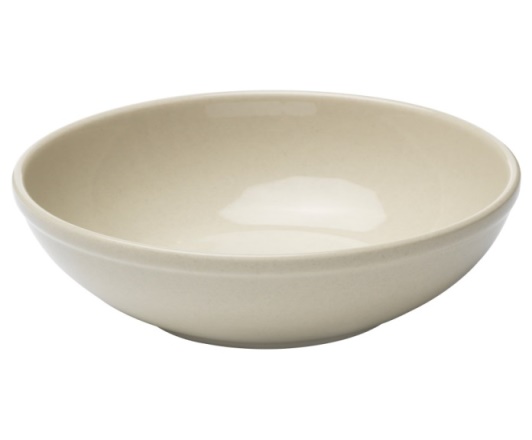 a bowl 


a glass 

a cup and a saucer  

a chinese kettle
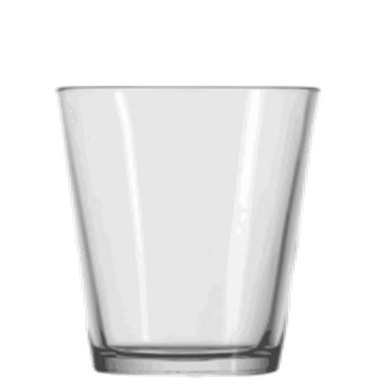 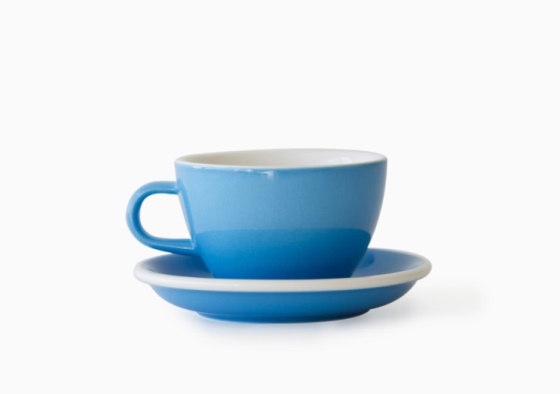 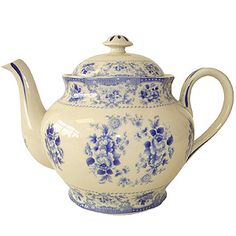 Cutlery/Silverware/Flatware
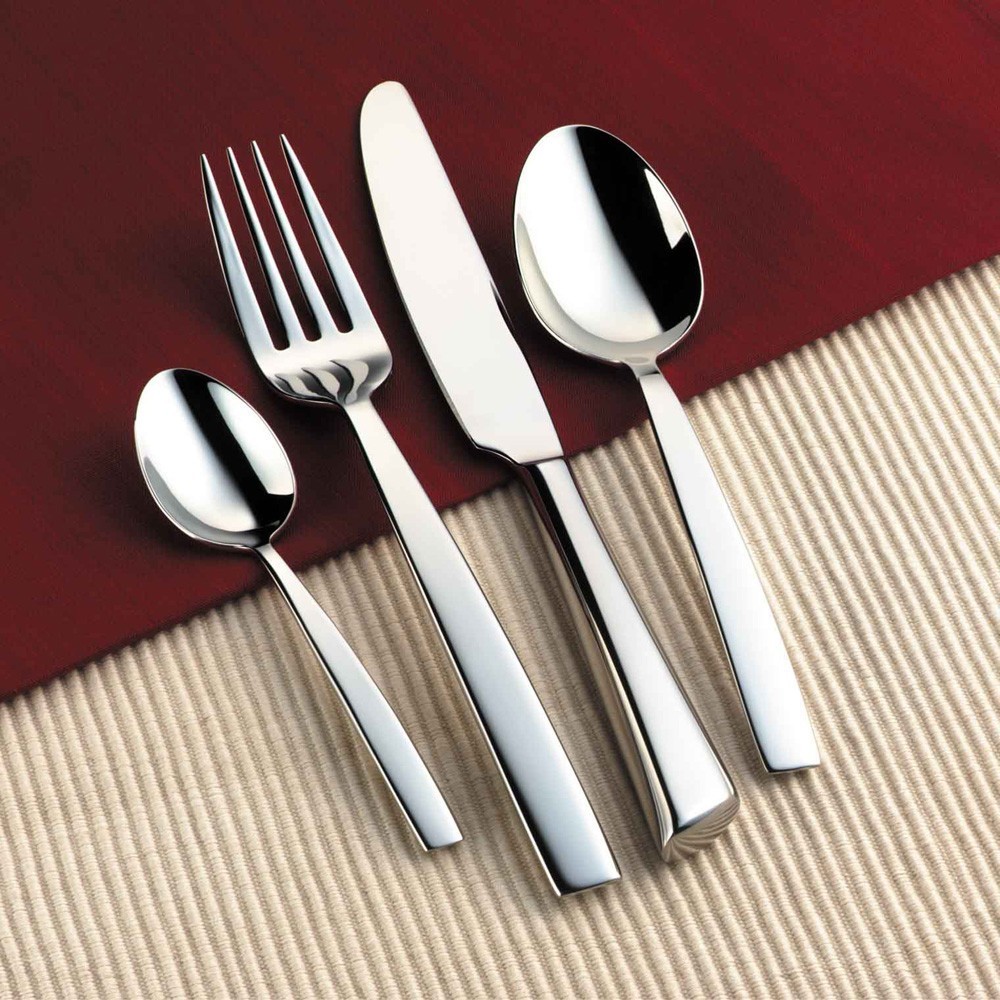 Chopstick
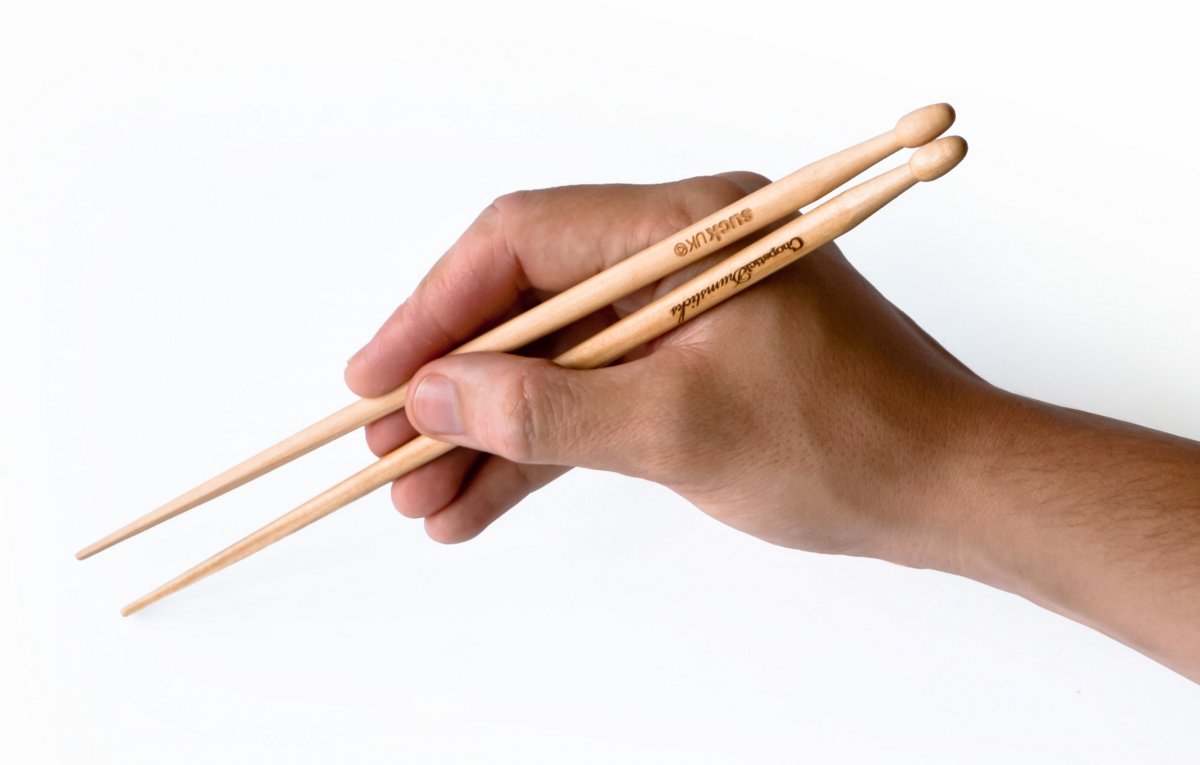 Skewer
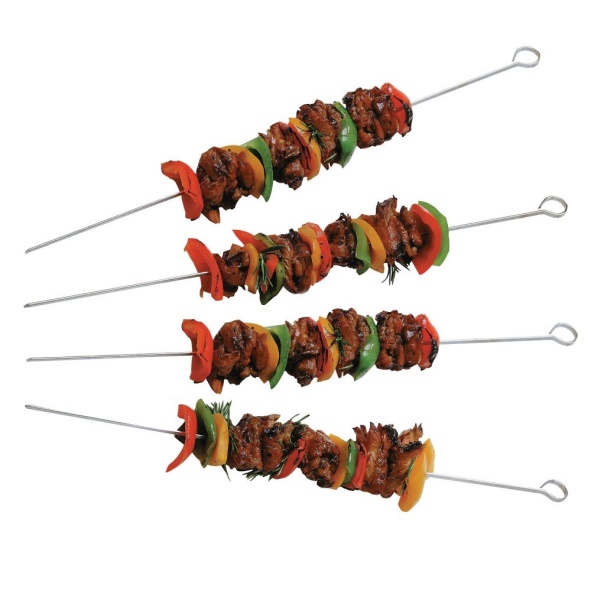 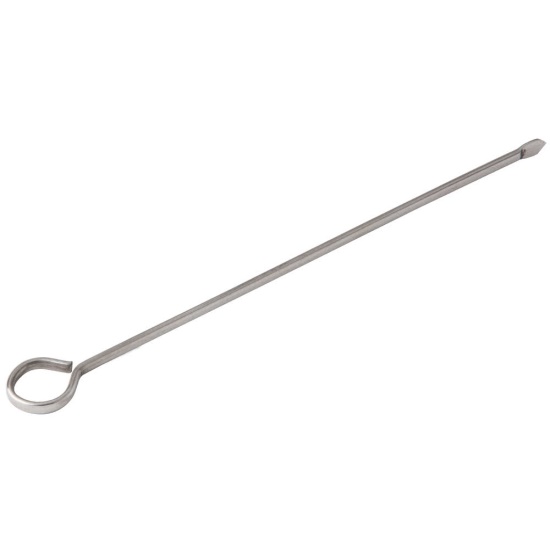 Tongs
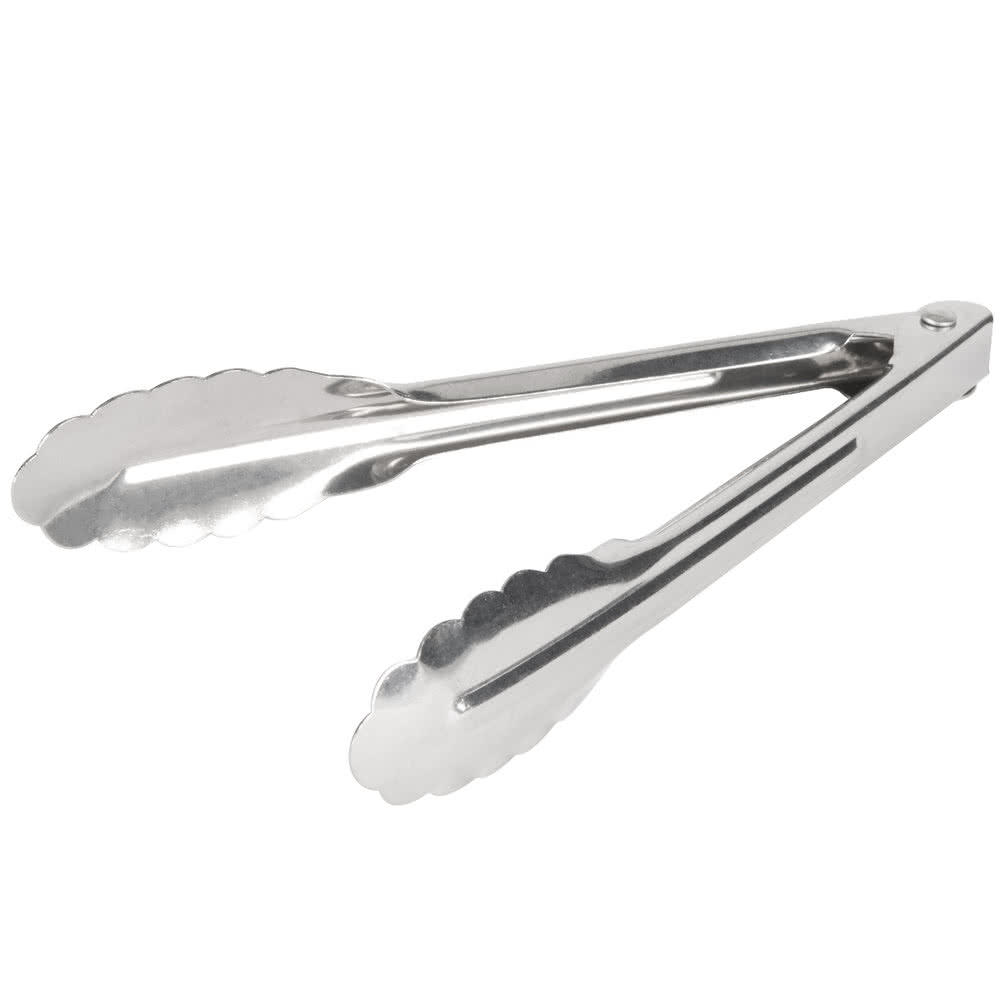 Some Appliances in the Kitchen
Oven

Freezer

Baking tray

Whisker
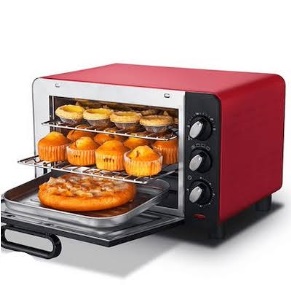 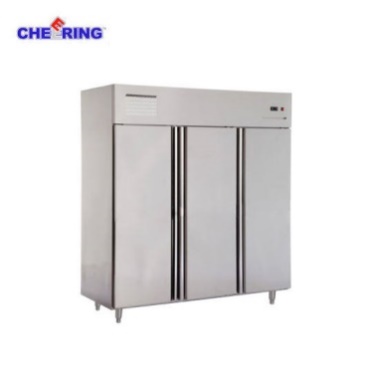 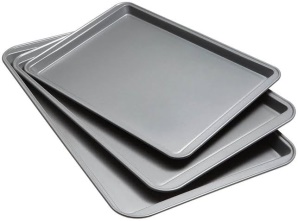 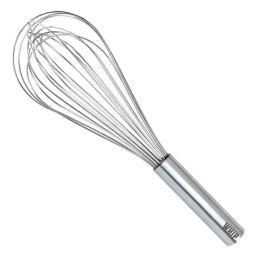 Some Appliances in the Kitchen
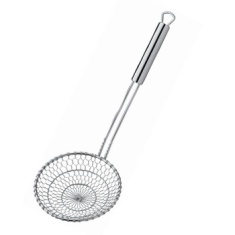 Spider skimmer 

Spatula 

Ladle  

Melon baller
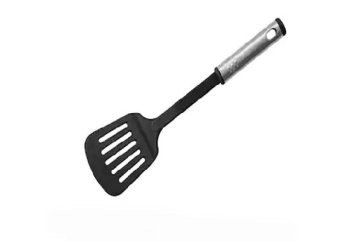 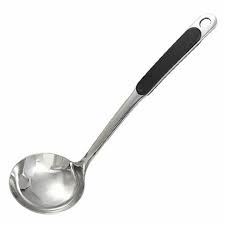 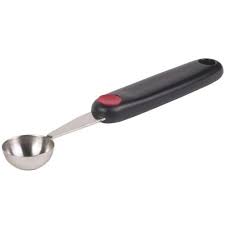 A few Phrases
in the Restaurant
All you can eat 
Welcome to our restaurant, we provide all you can eat services by paying only 100.000 IDR. 
Apron  
We require each chef in our restaurant to use a clean apron every time they want to cook to keep the cleanliness.
Black coffee 
We recommend black coffee to increase your concentration in work.
Coffee round 
Our barista provides a complete range of coffee rounds.
Corkscrew
Our sommelier need corkscrew to open a bottle of wine.
Types of Menu
Kinds of Dish
Appetizer/Starter
Main course/Entrée/Main meal 
Dessert
Kinds of APPETIZER/STARTER
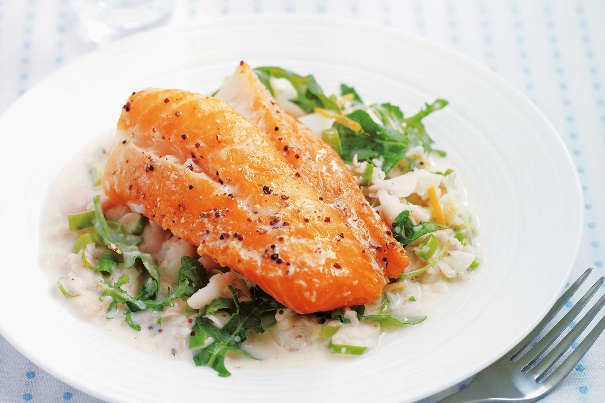 creamy soup
Smoked cod
Slices of cod served with brown bread and butter
Pan Fried or Grilled Calamari
Fries & chips
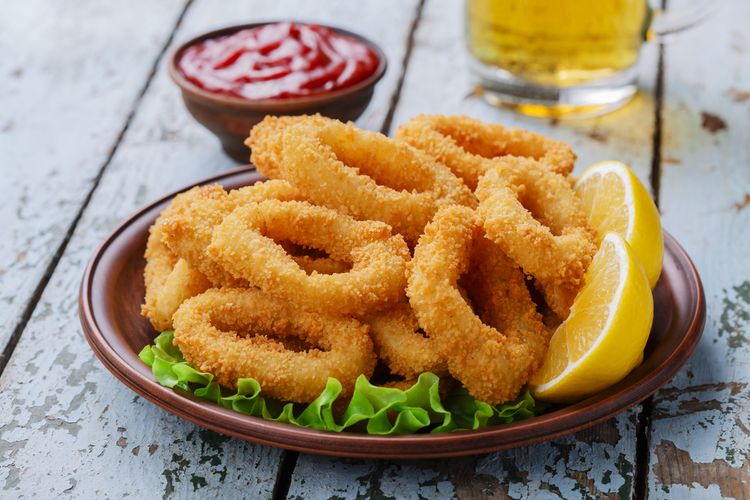 Kinds of MAIN DISHES
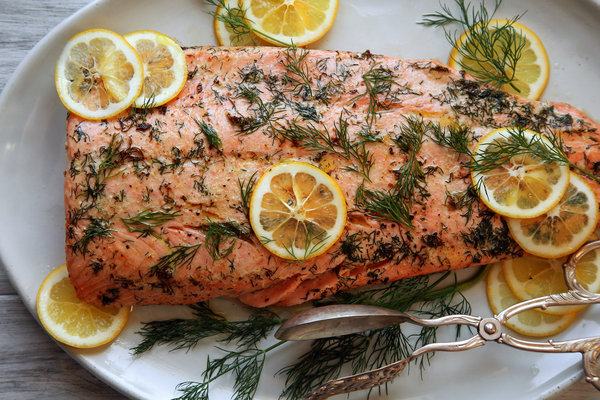 Roasted Atlantic Salmon
Fried Chicken and Rice
Chopped Spicy Meat and Rice
Spaghetti
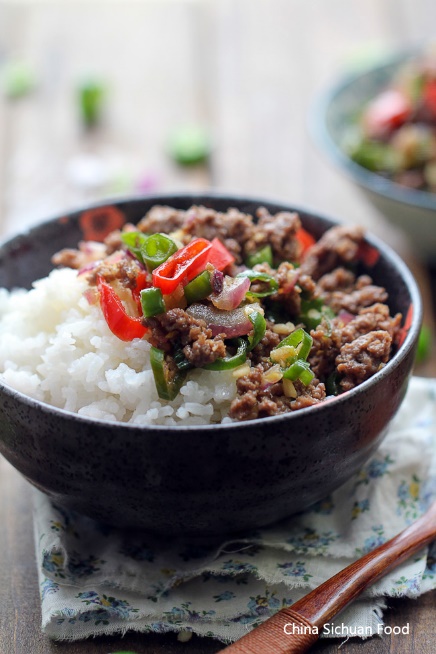 Kinds of DESSERTS
Chocolate Mousse Cake 
Carrot Cake
Cheese Cake
Pudding
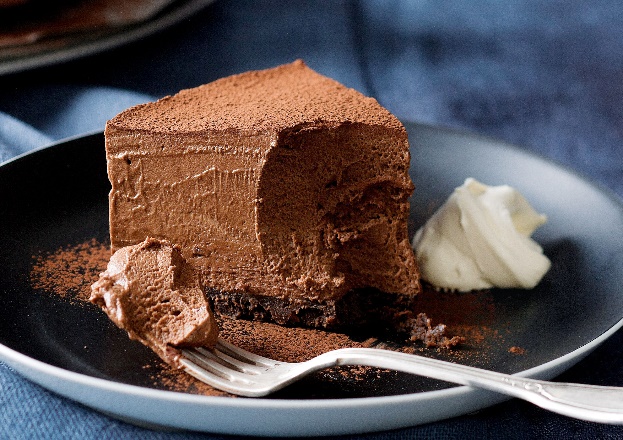 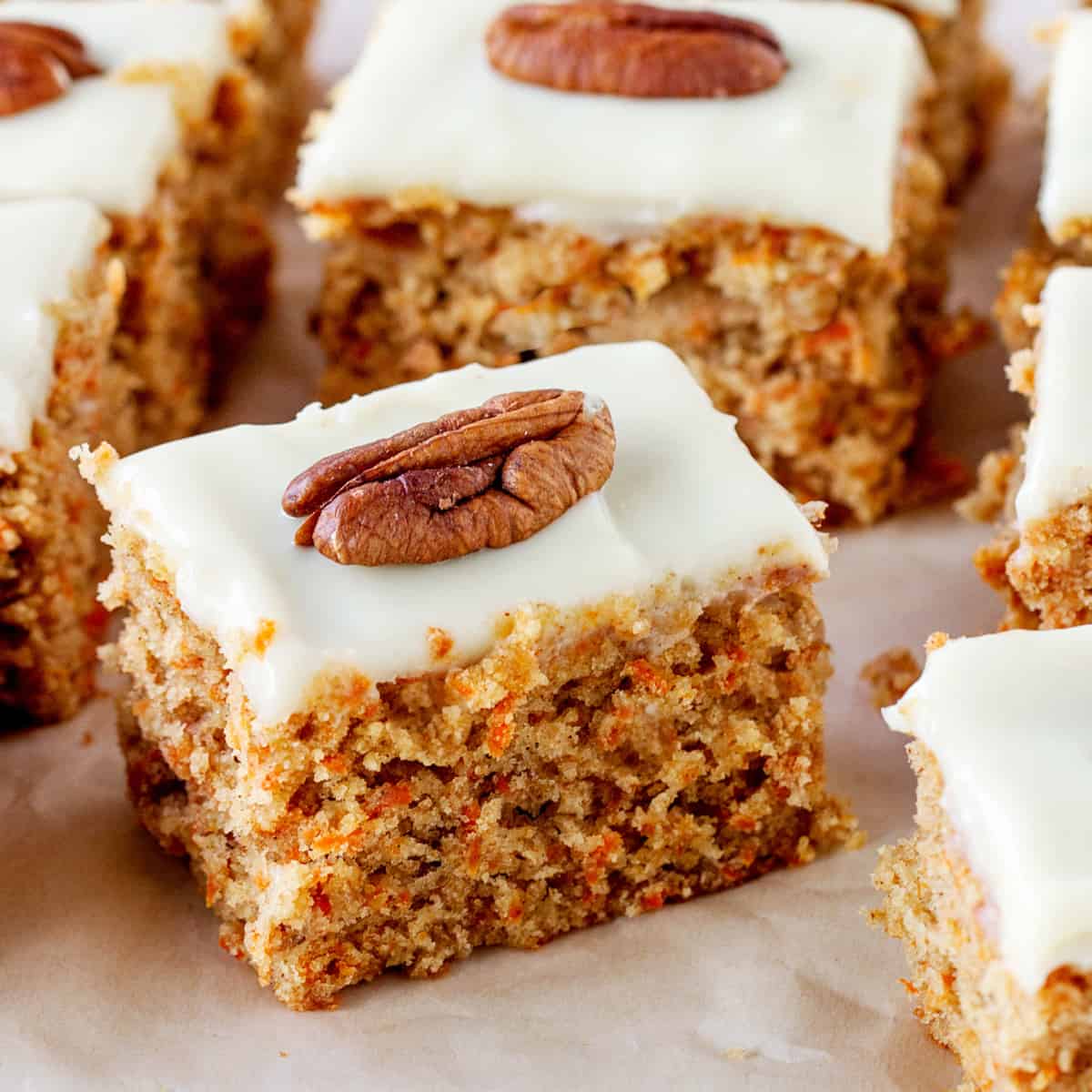 What are the types of dish in Indonesia, particularly in Makassar?
Types of dish in Makassar
APPETIZER:

MAIN COURSE:

DESSERT:
SAMPLES OF MENU LIST